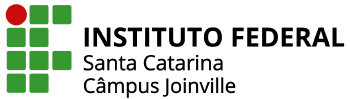 INSTITUTO FEDERAL DE EDUCAÇÃO, CIÊNCIA E TECNOLOGIA DE SANTA CATARINA
RISCOS
PROFESSOR: JOEL BRASIL BORGES/GIANPAULO MEDEIROS
ACIDENTE DO TRABALHO
Constituição Federal de 1988:
Responsabilidade civil  do empregador
O art. 7º , XXVIII , da CF
ACIDENTE DO TRABALHO
Consequências jurídicas ao empregador

(indenização e ação criminal)
ACIDENTE DO TRABALHO
Ocorrência inesperada, gerando:

Lesões nos trabalhadores
Perda de tempo útil
Danos materiais
CAUSAS DOS ACIDENTES DO TRABALHO
Atos inseguros + Condições inseguras = Acidente






Fotos: Lewis Hine
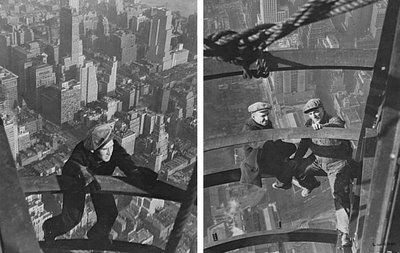 CAUSAS DOS ACIDENTES DO TRABALHO
Atos inseguros: 
fator humano (imperícia ou imprudência)
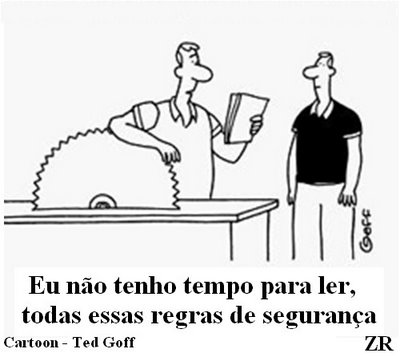 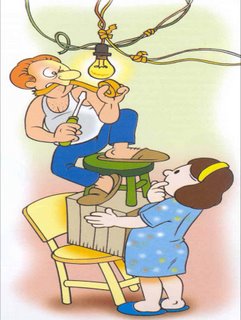 CAUSAS DOS ACIDENTES DO TRABALHO
Condição insegura: circunstâncias externas ao trabalhador
Piso irregular
Trepidação
Instalações elétricas impróprias
Falta de sinalização
Falta de ordem e limpeza
Iluminação deficiente
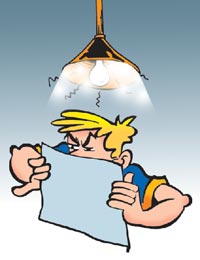 CAUSAS DOS ACIDENTES DO TRABALHO
Condição insegura:
Arranjo físico inadequado
Falta de proteção em partes móveis
Máquinas e equipamentos com defeito
Equipamento de proteção inadequado
Equipamento de proteção com defeito
Falta de proteção total
CAUSAS DOS ACIDENTES DO TRABALHO
Ato inseguro + Condição insegura
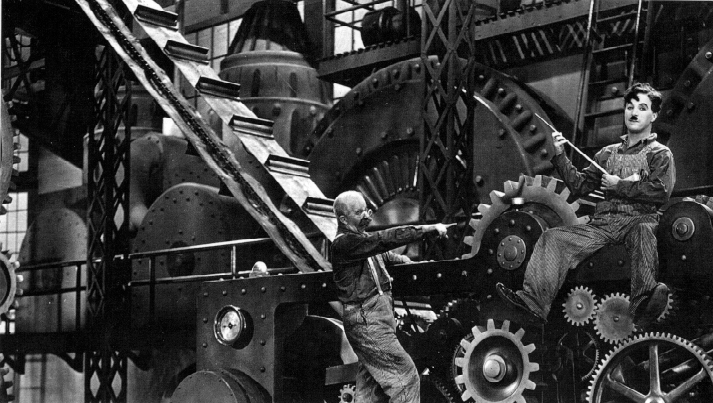 CAUSAS DOS ACIDENTES DO TRABALHO
Toda condição insegura é gerada por negligência, devido  a fator humano, tornado-se assim, um ato inseguro.
CONSEQUÊNCIA DOS ACIDENTES DO TRABALHO
Lesões imediatas: traumas físicos ou estados patológicos se observam imediatamente

Lesões mediatas: estados patológicos que demoram meses, às vezes anos, para se manifestarem
DEFINIÇÃO DE RISCOS
Capacidade de uma grandeza com potencial para causar lesões ou danos à saúde das pessoas. Os riscos podem ser eliminados ou controlado.
DEFINIÇÃO DE PERIGO
Situação ou condição de RISCO com probabilidade de causar lesão física ou dano à saúde das pessoas por ausência de medidas de controle.
EXEMPLO DE RISCO/PERIGO
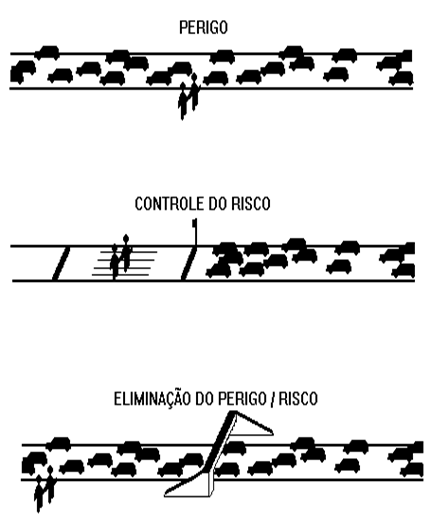 Risco presente, porém sem controle


Risco presente, porém com controle


Risco eliminado
ATENÇÃO NA ELIMINAÇÃO DOS RISCOS
Acidente: Caminhão derruba Passarela na Raposo Tavares
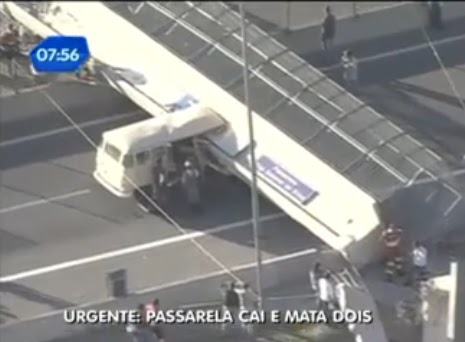 ATENÇÃO NA ELIMINAÇÃO DOS RISCOS
Parte de obra do Rodoanel cai sobre carros na Régis Bittencourt
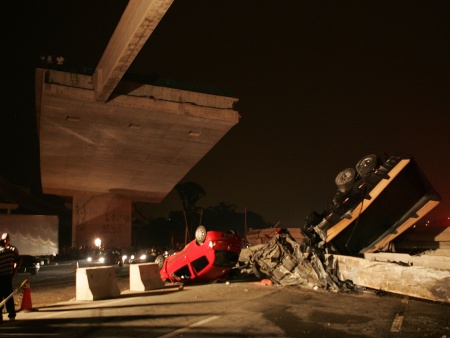 RISCOS NO TRABALHO
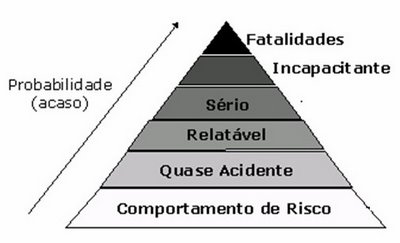 TIPOS DE RISCOS
RISCOS FÍSICOS
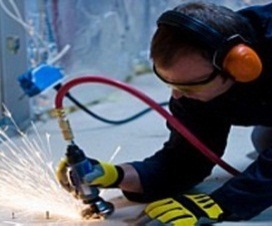 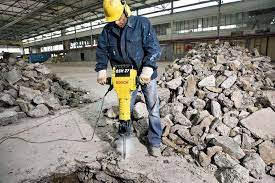 Vibrações
Ruídos
RISCOS FÍSICOS
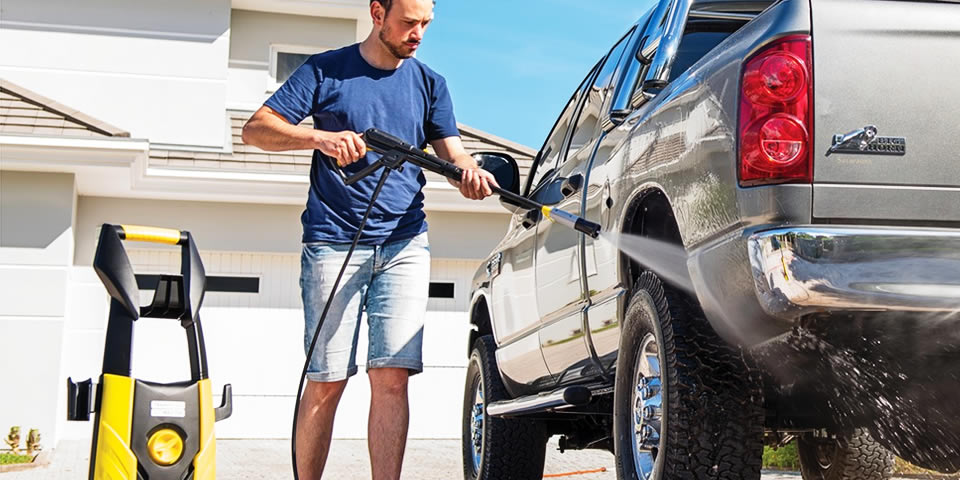 As fiscalizações  SAMA da Prefeitura de Joinville, 
por meio da Ouvidoria ou pelo telefone 156.
RISCOS FÍSICOS
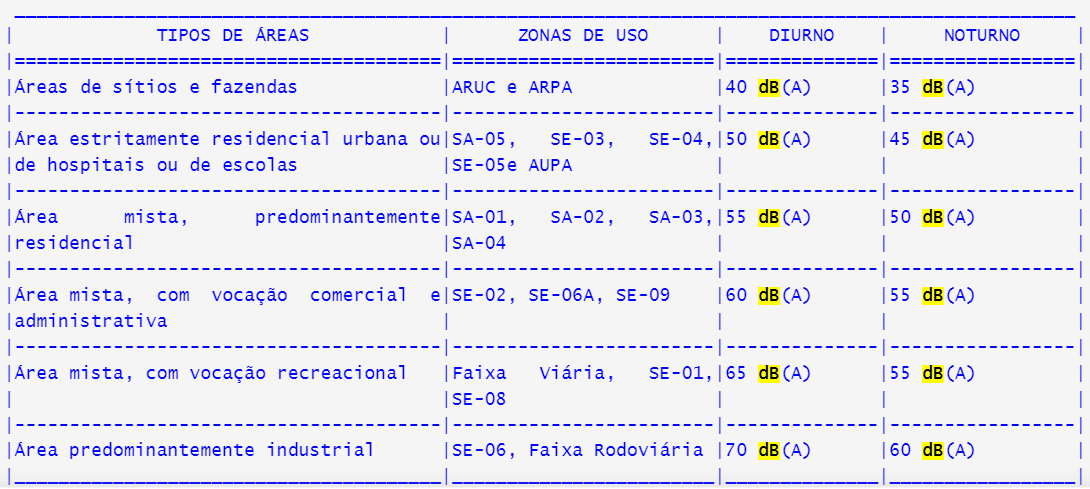 Fiscalizações:  SAMA da Prefeitura de Joinville, Ouvidoria ou 156.
RISCOS FÍSICOS
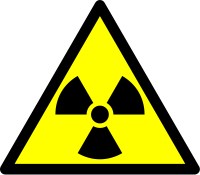 Radiação ionizante (raio-x, alfa , gama);
radiação não-ionizante (radiação do sol, radiação de solda);
Temperaturas extremas (frio / calor);
Pressões anormais;
Umidade;
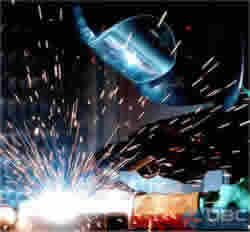 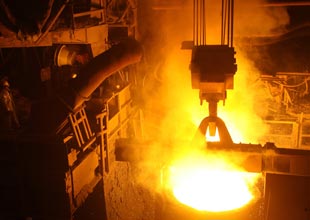 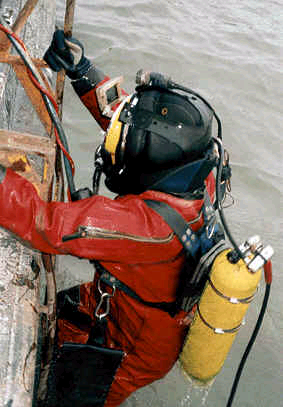 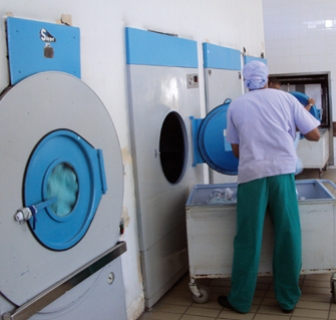 RISCOS QUÍMICOS
Poeiras – partículas sólidas > 1 µm;
Fumos – partículas sólidas < 1 µm ;
Névoas – Partículas líquidas em geral;
Neblinas – Condensação de vapores;
Gases – Elementos no estado gasoso;
Vapores – Elementos no estado gasoso, por volatização;
RISCOS BIOLÓGICOS
Vírus;
Bacterias;
Fungos;
Protozoários;
Parasitas;
RISCOS ERGONÔMICOS
Esforço físico intenso;
Levantamento e transporte manual de peso;
Exigência de postura inadequada;
Controle rígido de produtividade;
Imposição de rítmos excessivos;
Trabalho em turno e noturno;
Jornadas de trabalho prolongada;
Monotonia e repetitividade;
Situações causadoras de stress físico e/ou psíquico;
RISCOS DE ACIDENTES
Arranjo físico inadequado;
Máquinas e equipamentos sem proteção;
Ferramentas inadequadas ou defeituosas;
Iluminação inadequada;
Eletricidade;
Probabilidade de incêndio ou explosão;
Armazenamento inadequado;
Animais peçonhentos;
Acidentes de transito;
MAPA DE RISCO
Representação gráfica do conjunto de fatores, capazes de acarretar prejuízos à saúde dos trabalhadores, presentes nos locais de trabalho.

NR5 – Comissão Interna de prevenção de acidentes (CIPA)
5.16 – a)identificar os riscos do processo de trabalho, e elaborar o mapa de riscos, com a participação do maior número de trabalhadores, com assessoria do SESMT, onde houver;
MAPA DE RISCO – BENEFÍCIOS
Atender as normas da legislação trabalhista;
Conscientizar funcionários com respeito à importância da segurança;
Visualização gráfica dos riscos por setores fabris;
Facilitar as atividades da CIPA;
MAPA DE RISCO – ITENS GRÁFICOS
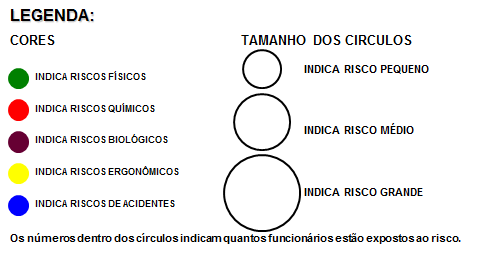 MAPA DE RISCO
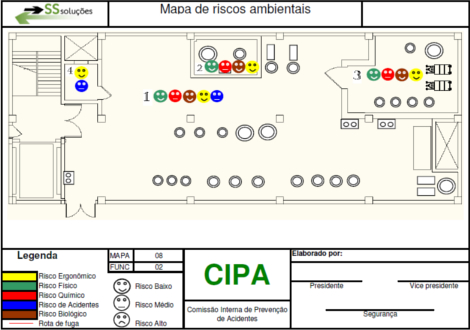